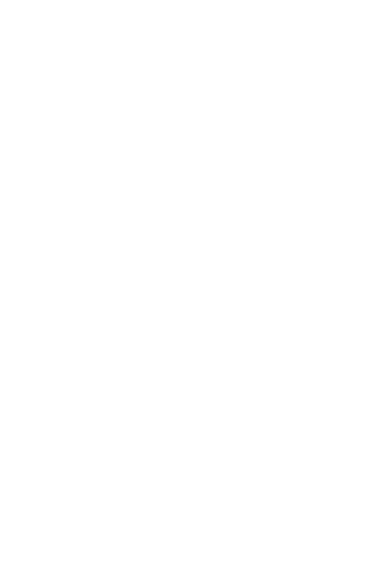 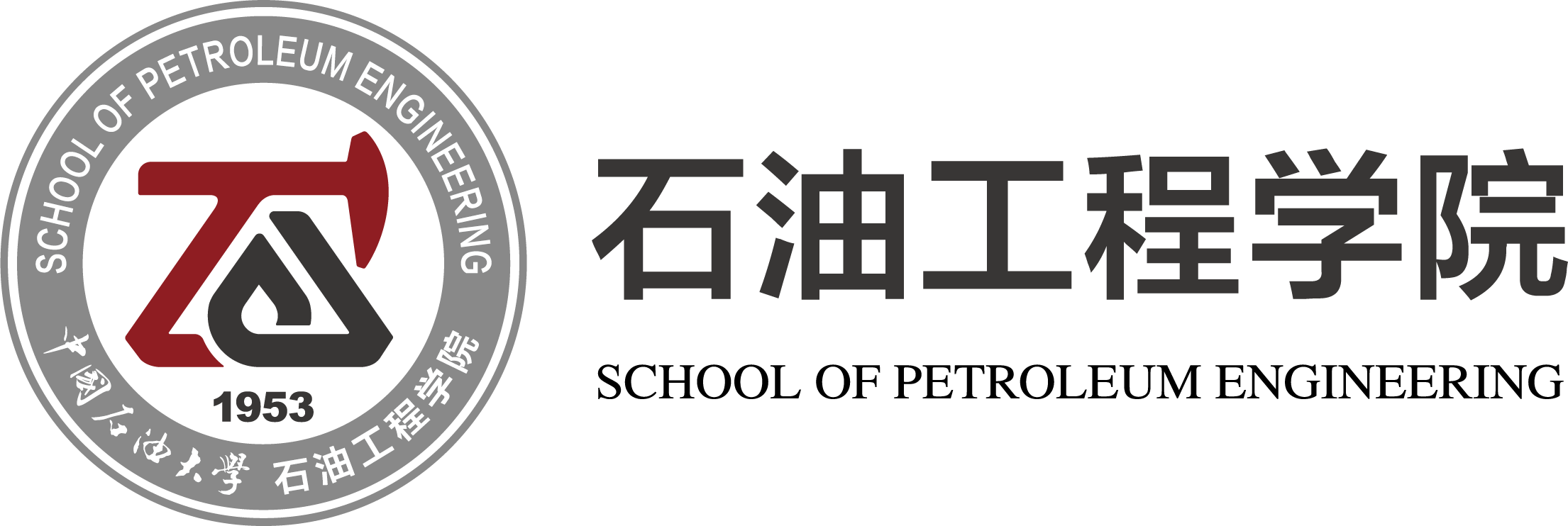 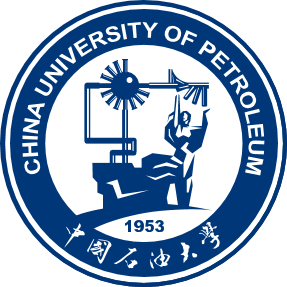 石油工程学院宿舍卫生
检查结果
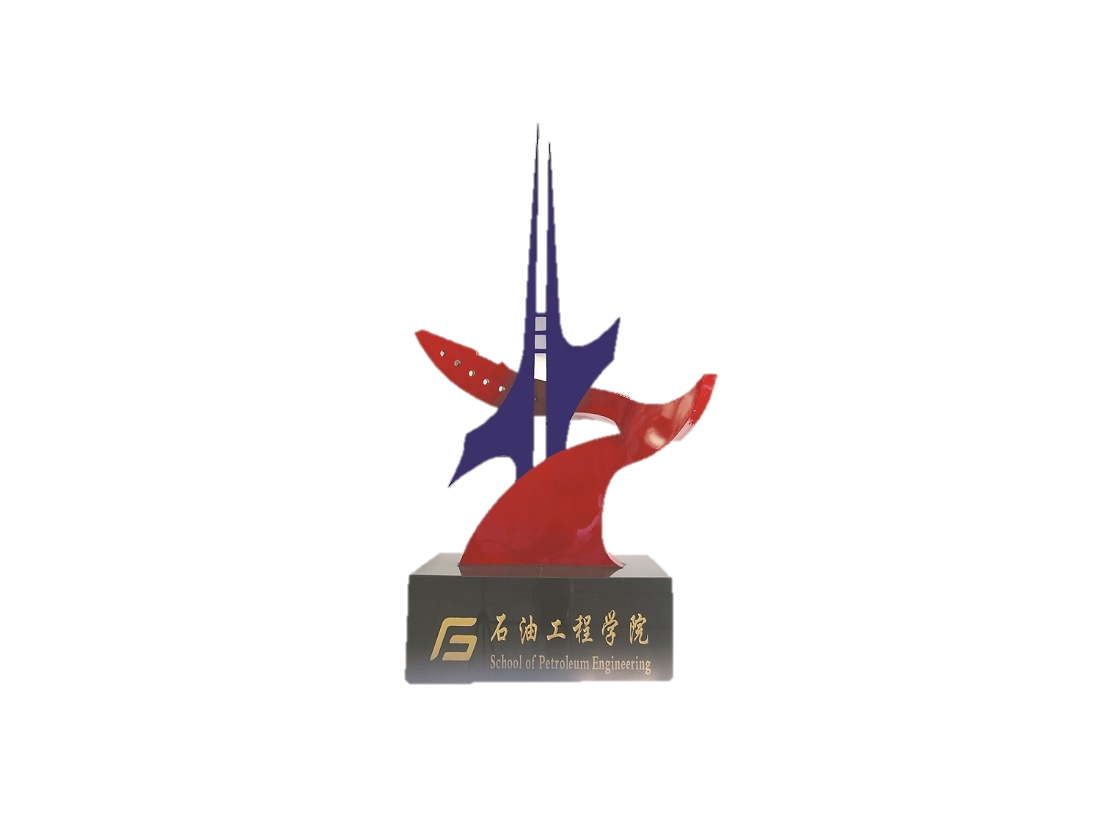 2023.10.27
优秀宿舍
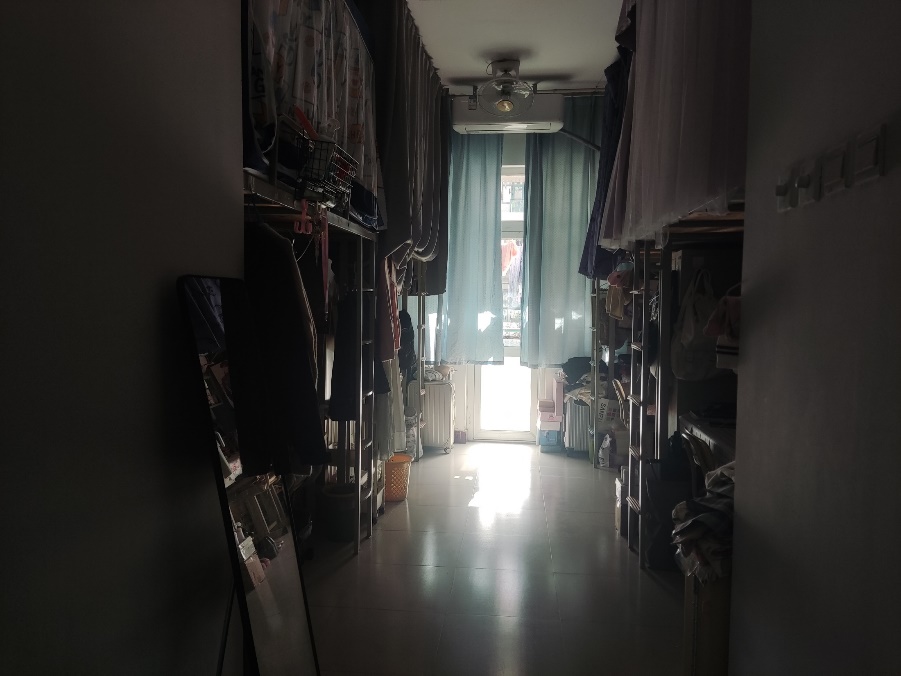 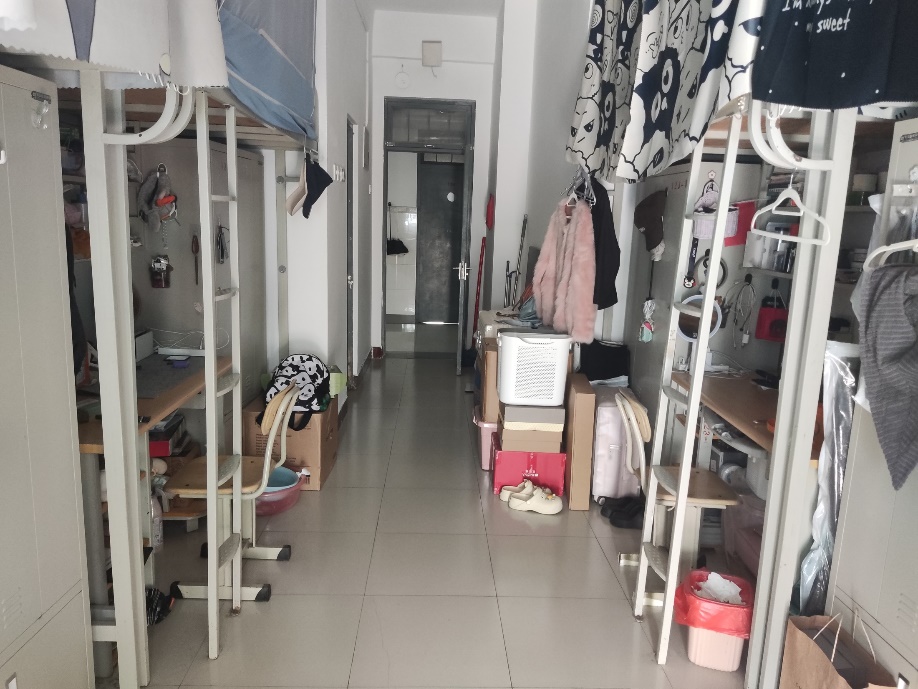 研二 131
研二 123
优秀宿舍
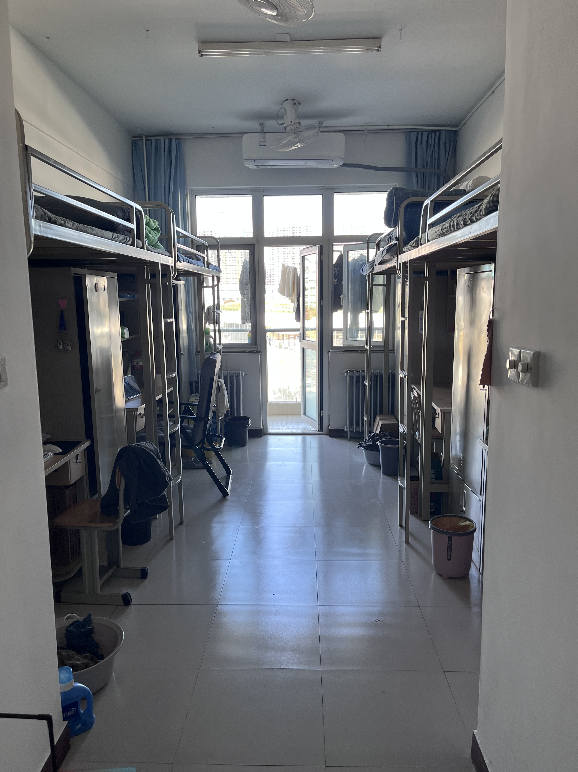 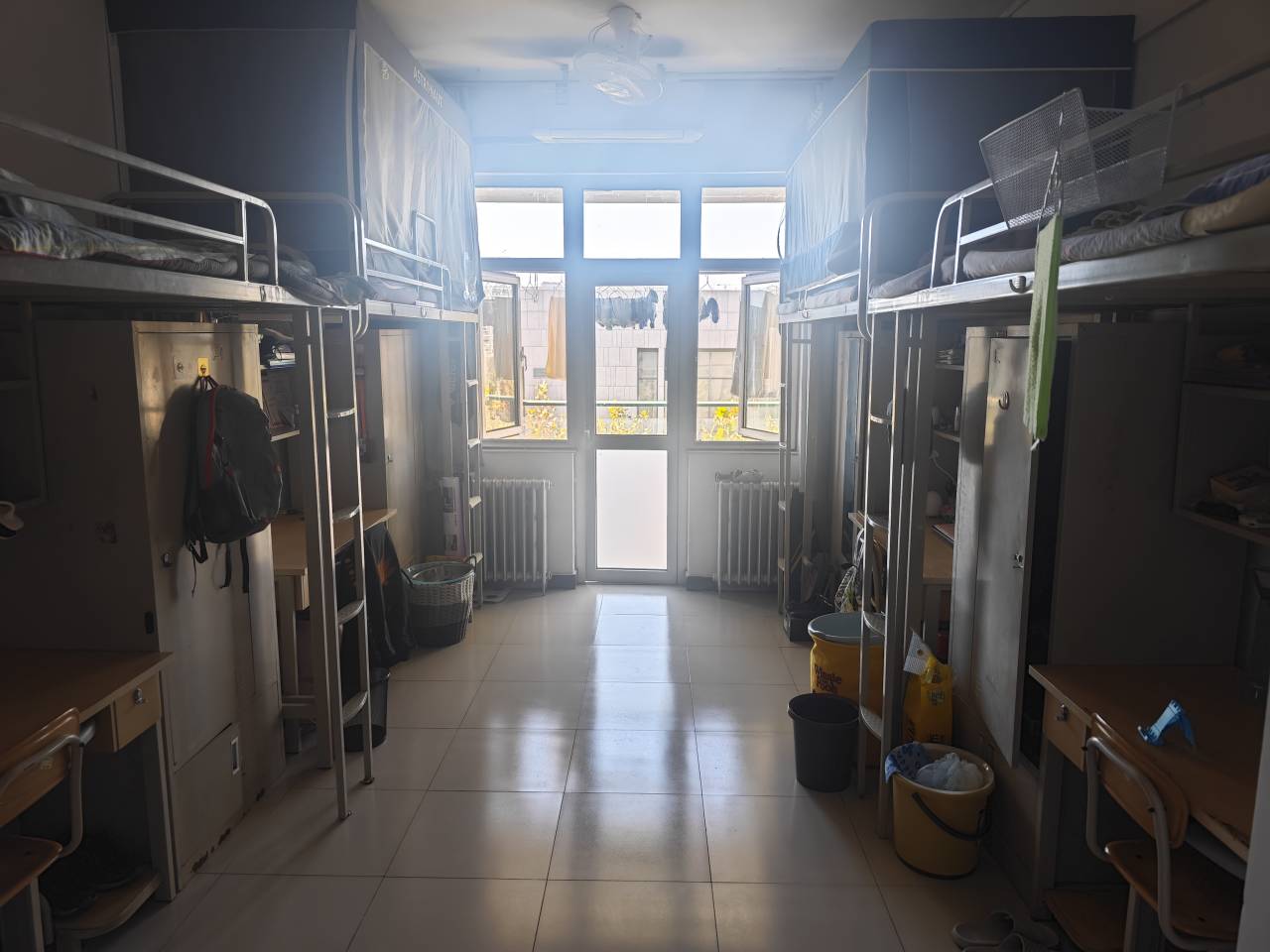 研三 440
研三 409
优秀宿舍
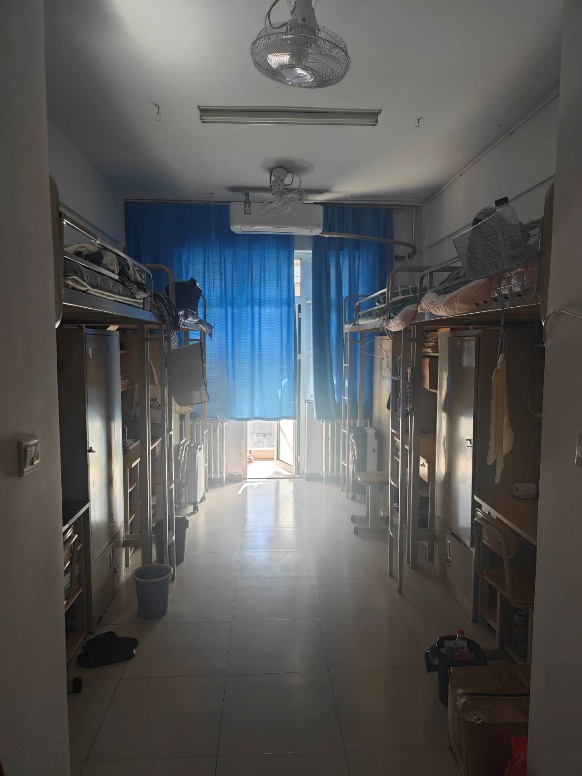 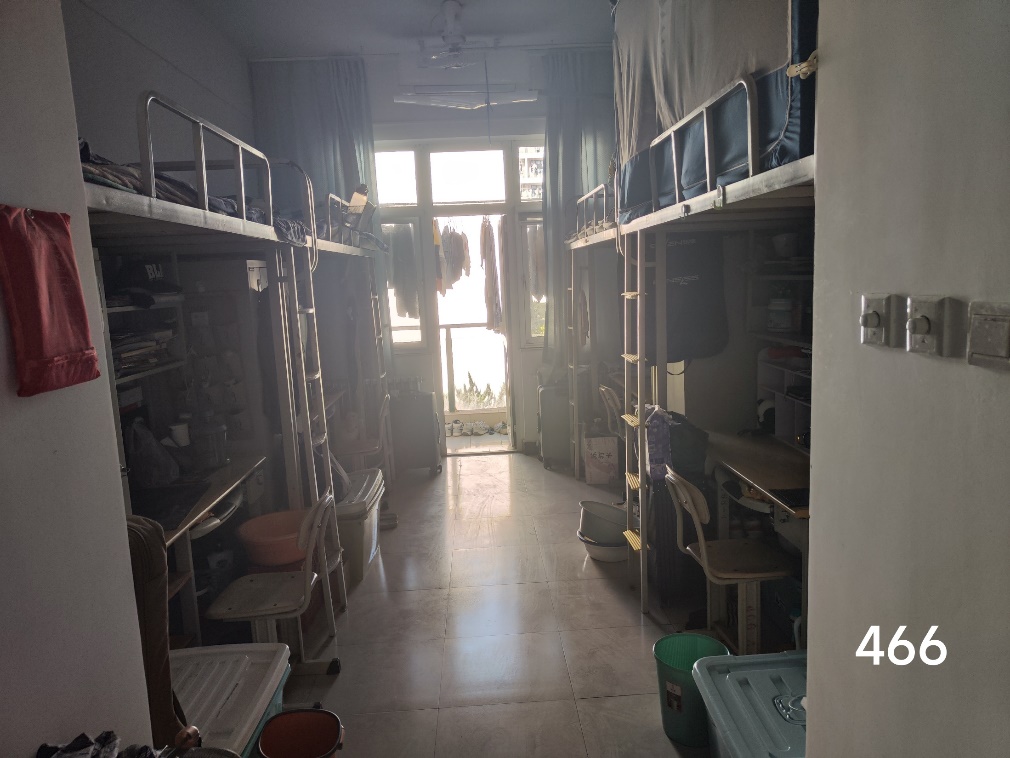 研三 431
研一 466
优秀宿舍
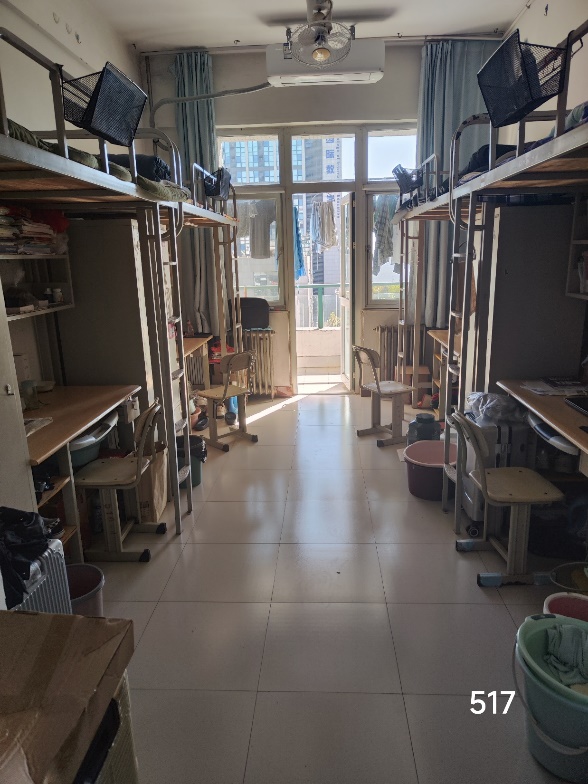 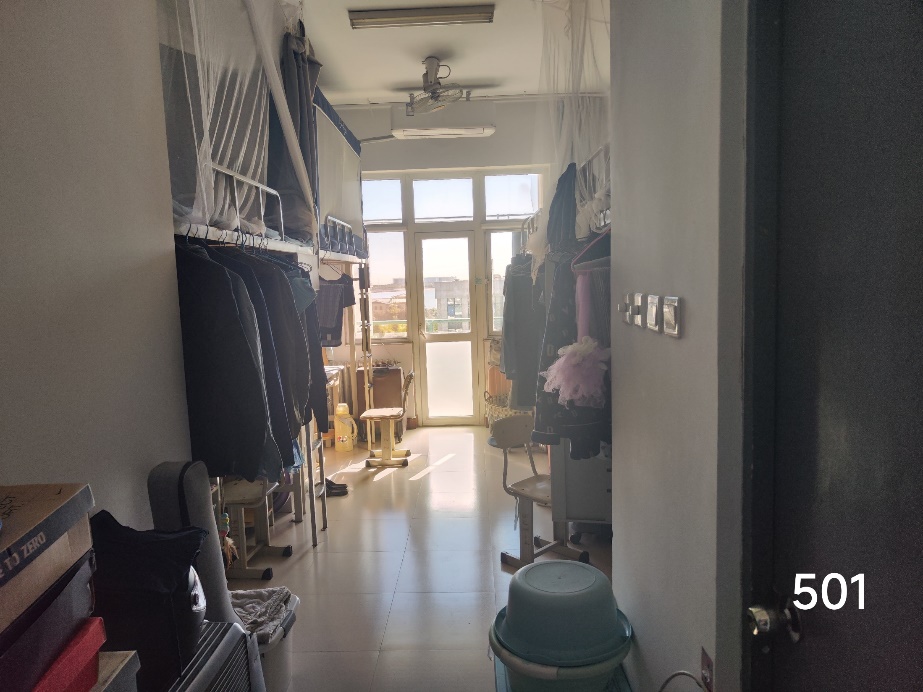 研一 501
研一 517
优秀宿舍
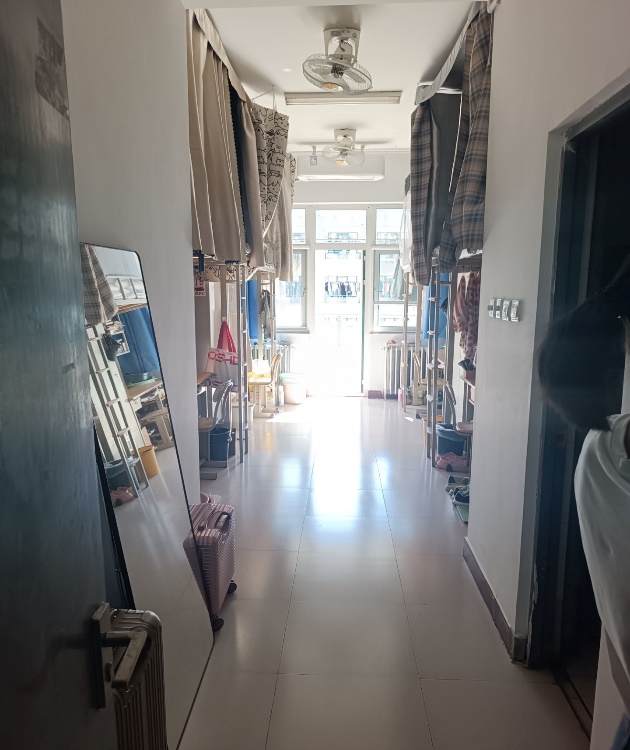 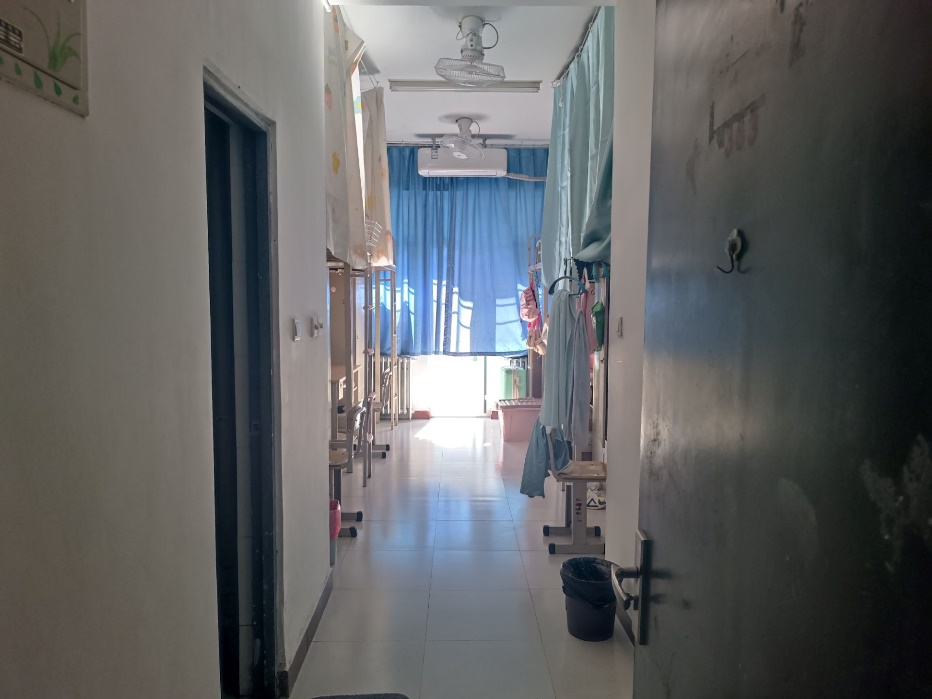 研三 413
研三 363
优秀宿舍
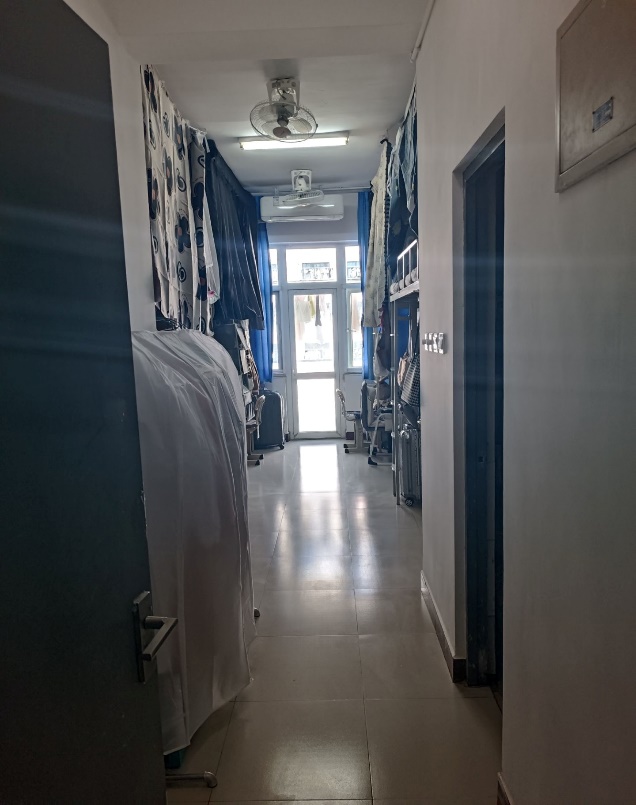 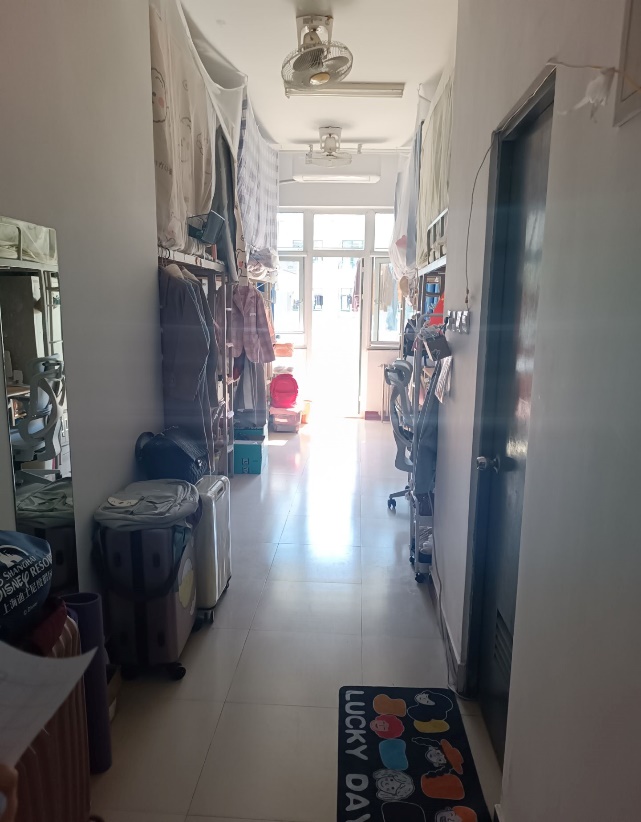 研三 417
研三 552
优秀宿舍
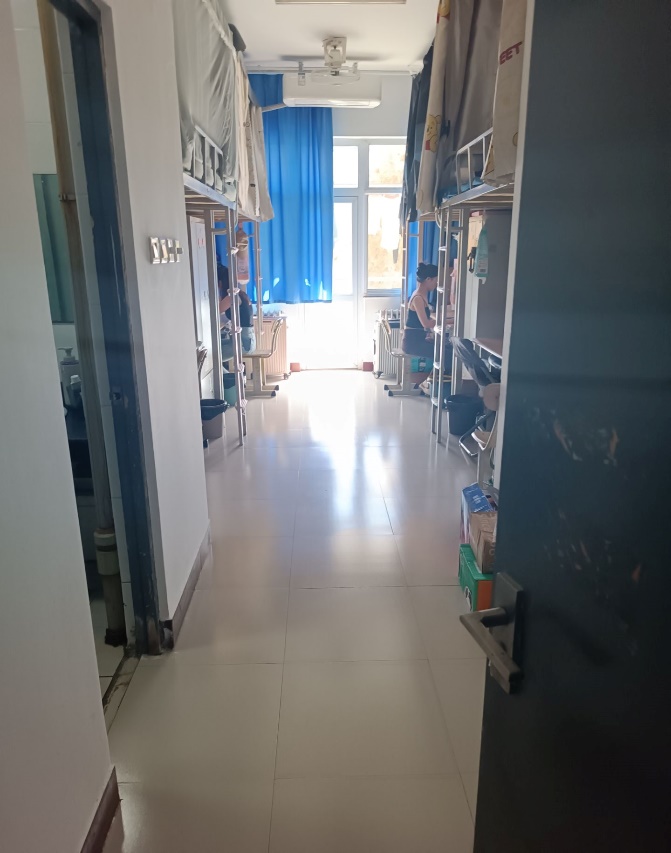 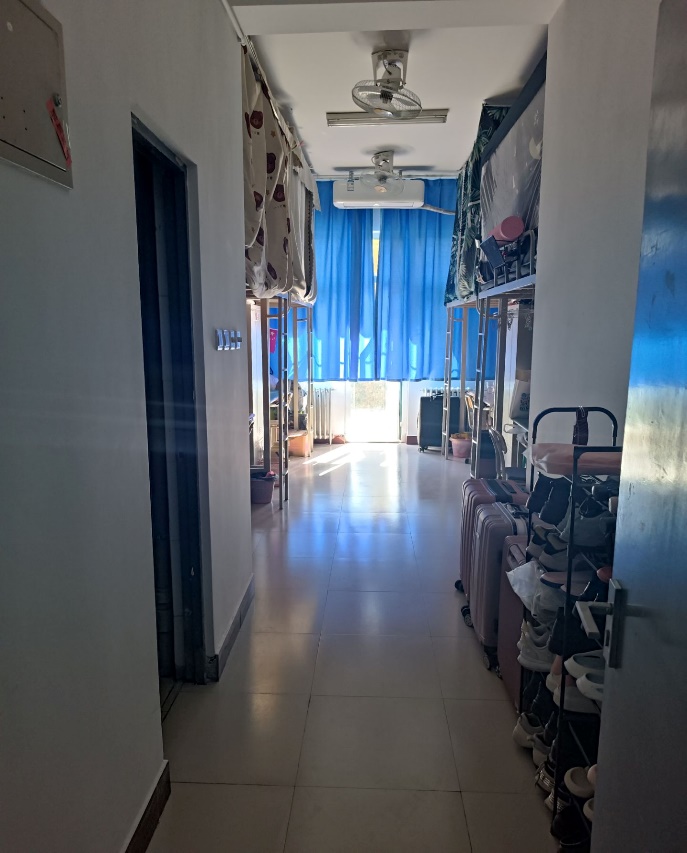 研三 553
研三 555
存在问题宿舍
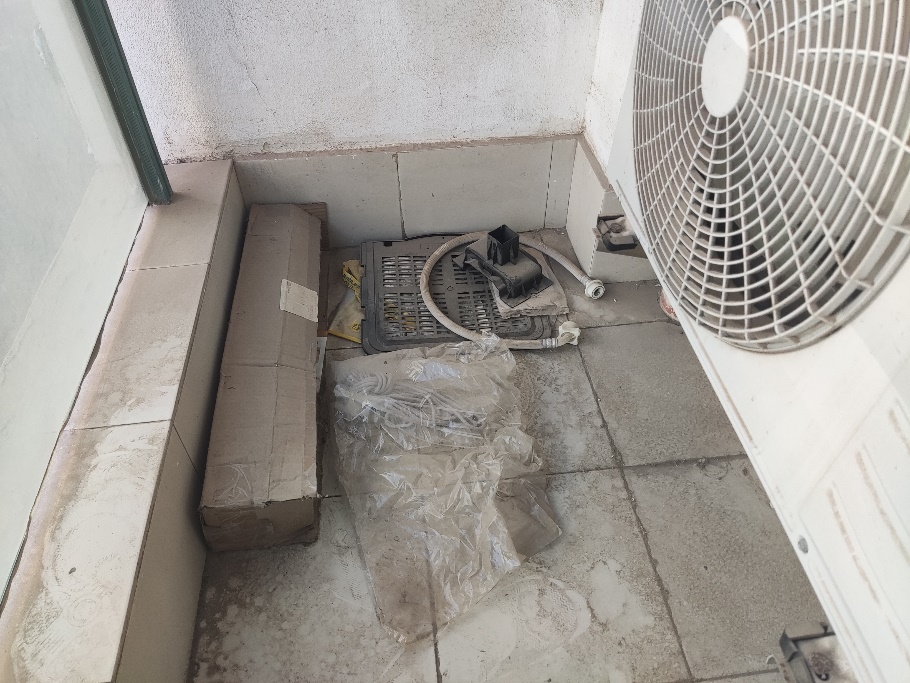 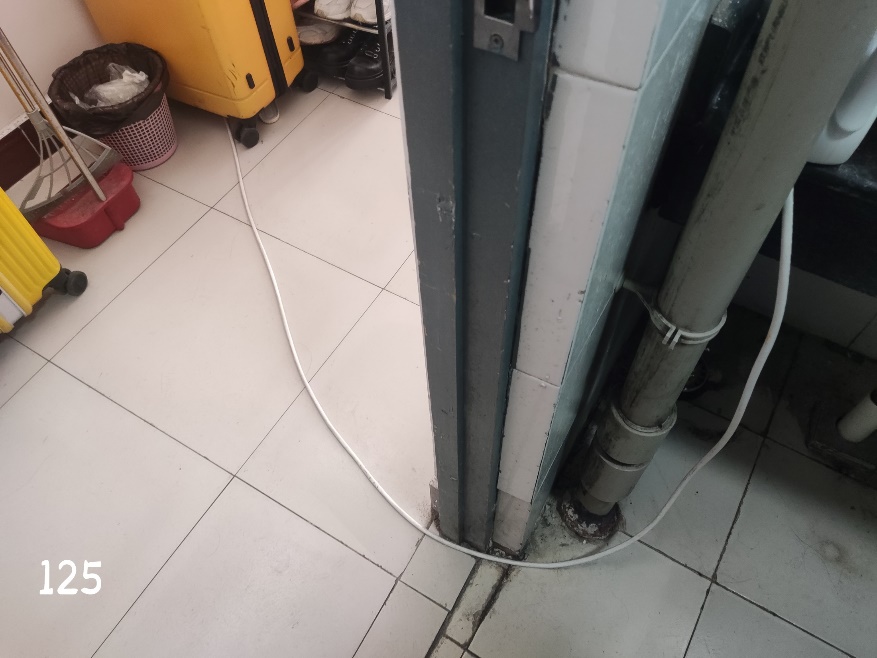 研二 125
研二 118
存在问题：私拉电线
存在问题：阳台未收拾
存在问题宿舍
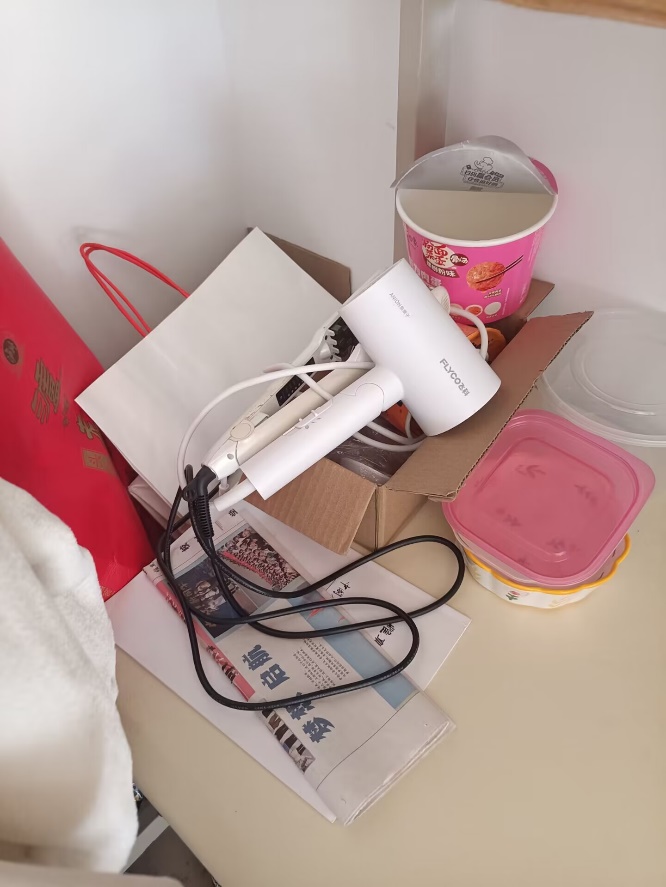 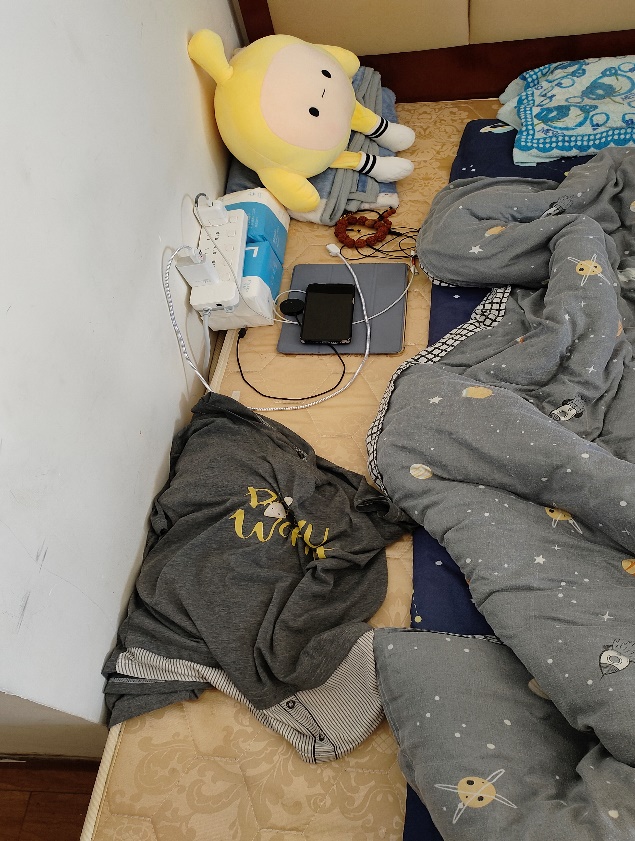 本1 127
留培楼 409
存在问题：私拉电线
存在问题：违规电器
存在问题宿舍
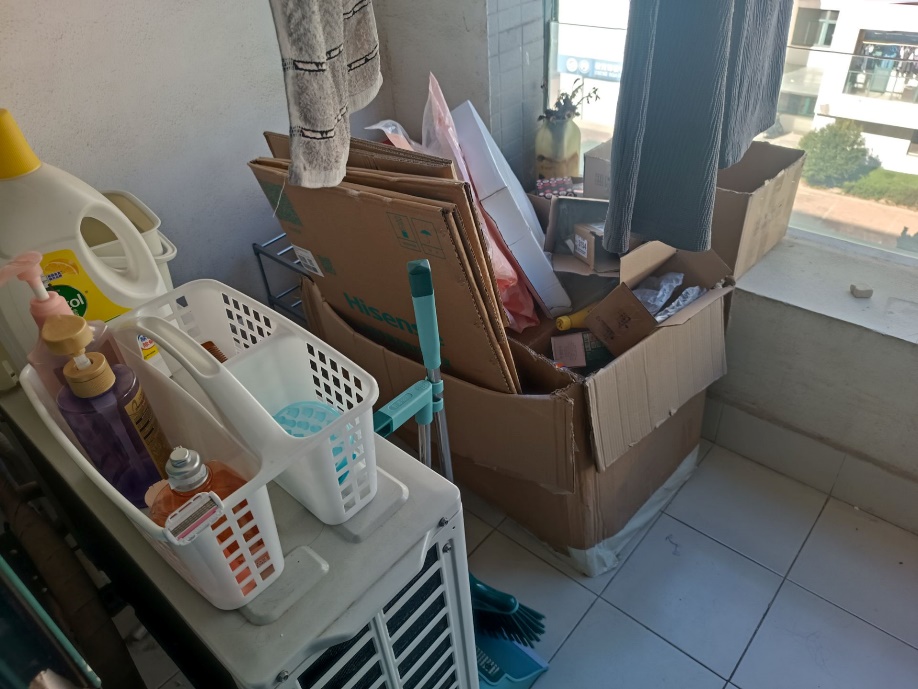 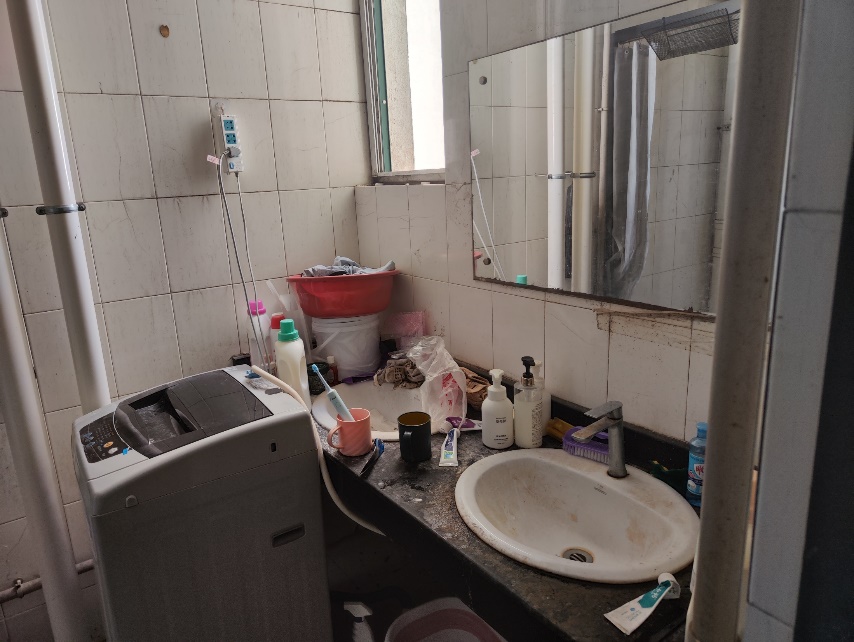 研一 502
研二 412
存在问题：杂物乱推
存在问题：杂物乱推
存在问题宿舍
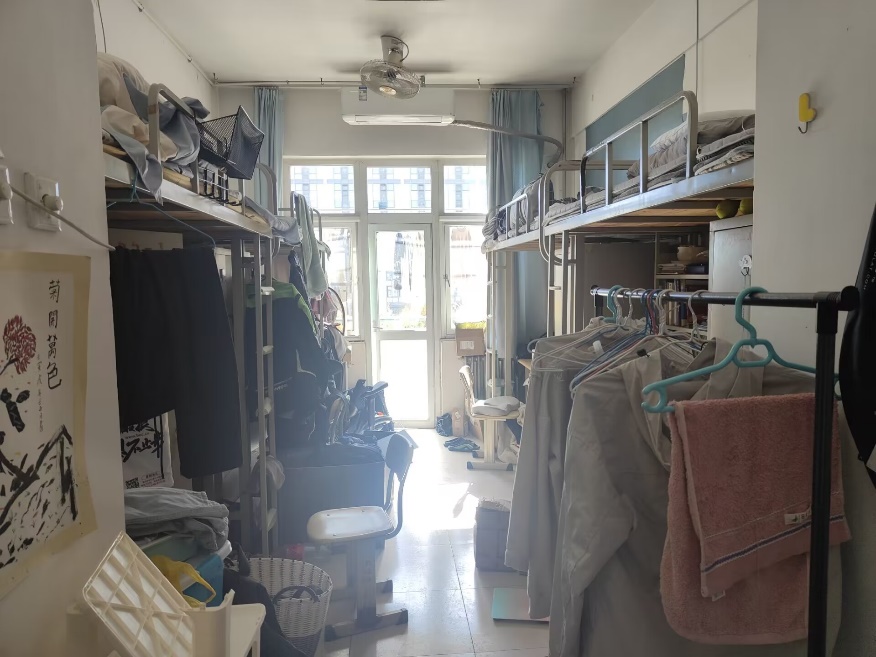 研一 355
存在问题：整体杂乱，没收拾